Peter’s Chairby Ezra Jack Keats
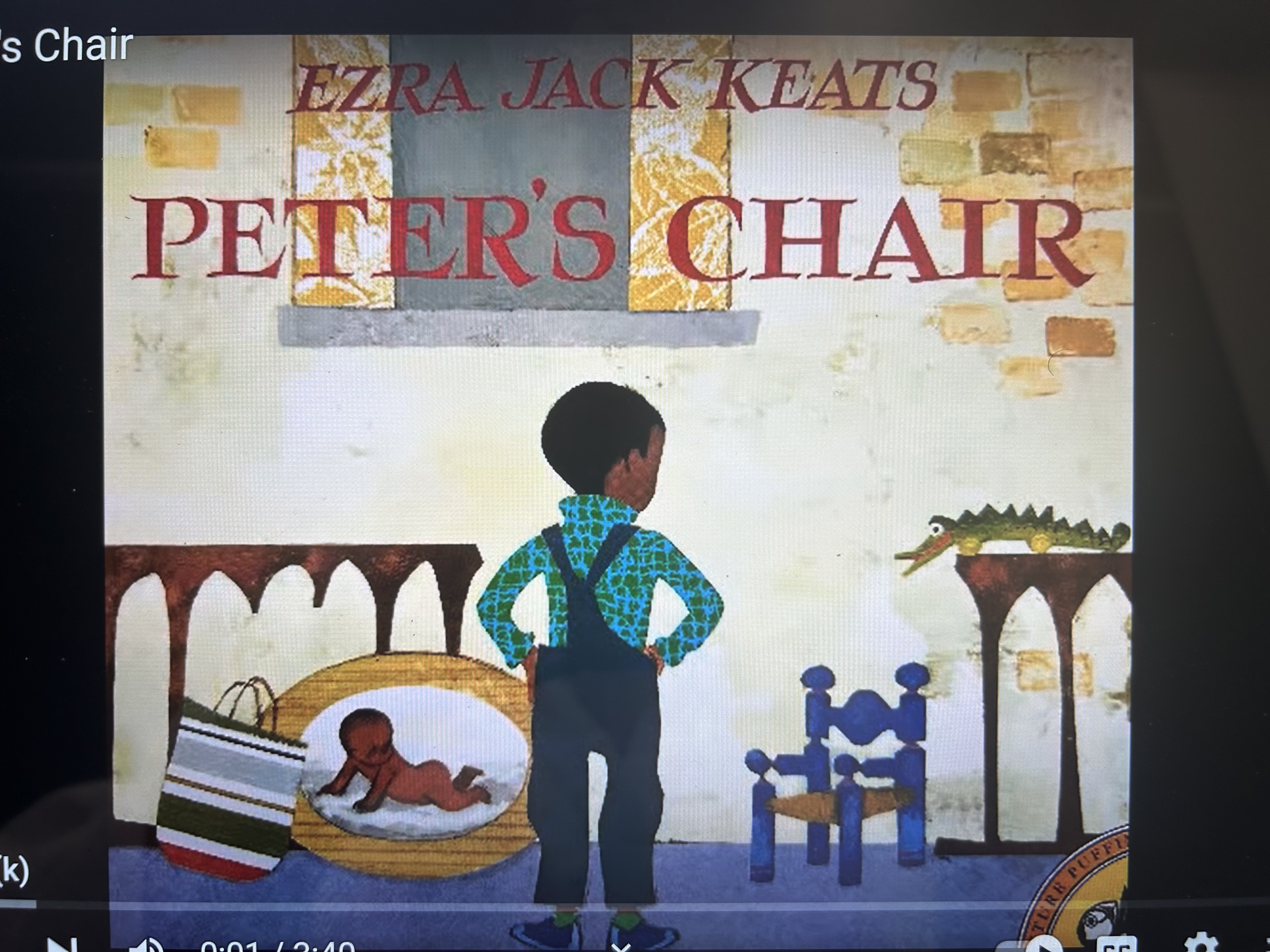 Keats, Ezra Jack. Peter's Chair. Puffin, 1998.
https://youtu.be/DW_QIMBjvHQ
Unit 1
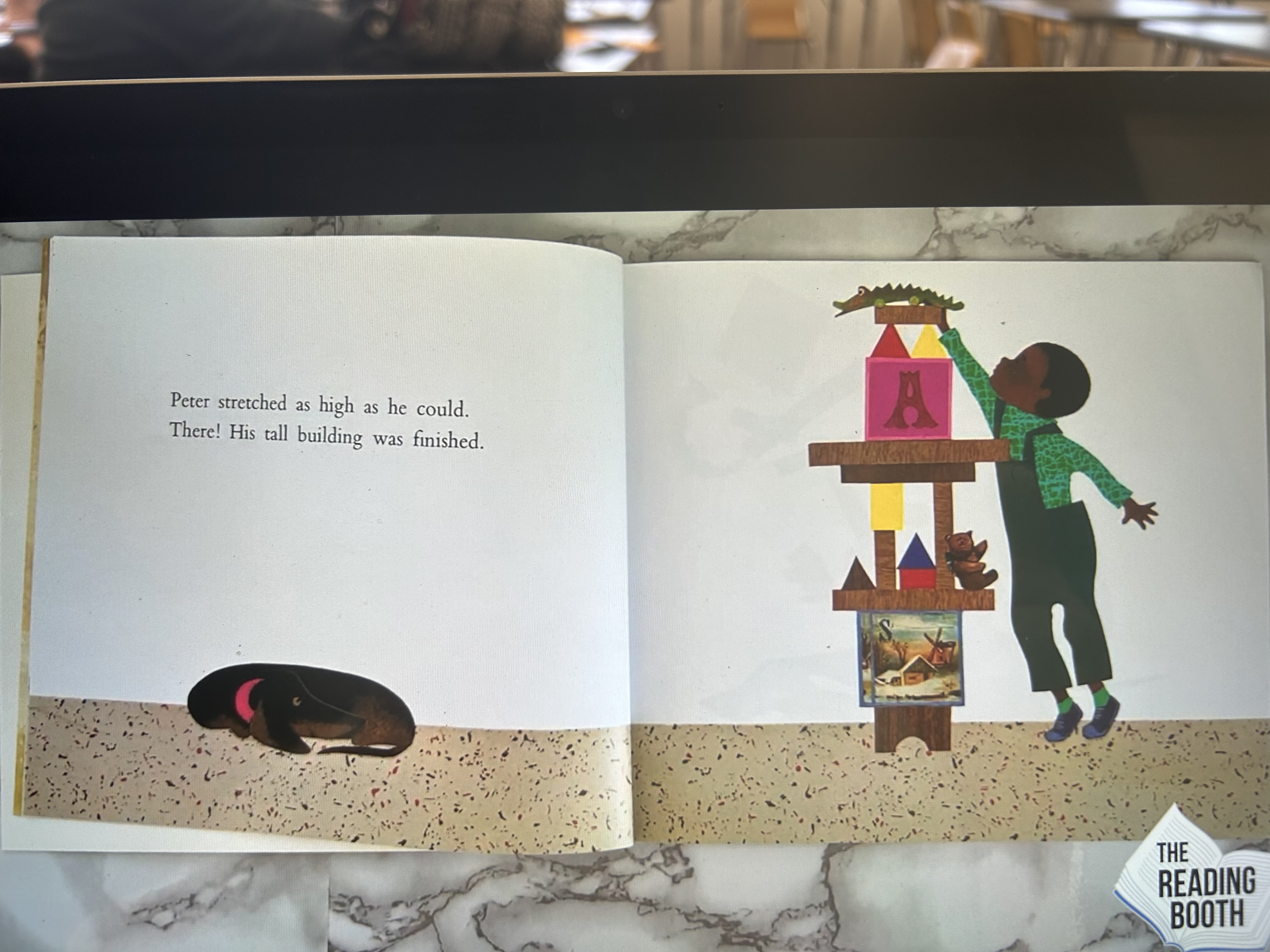 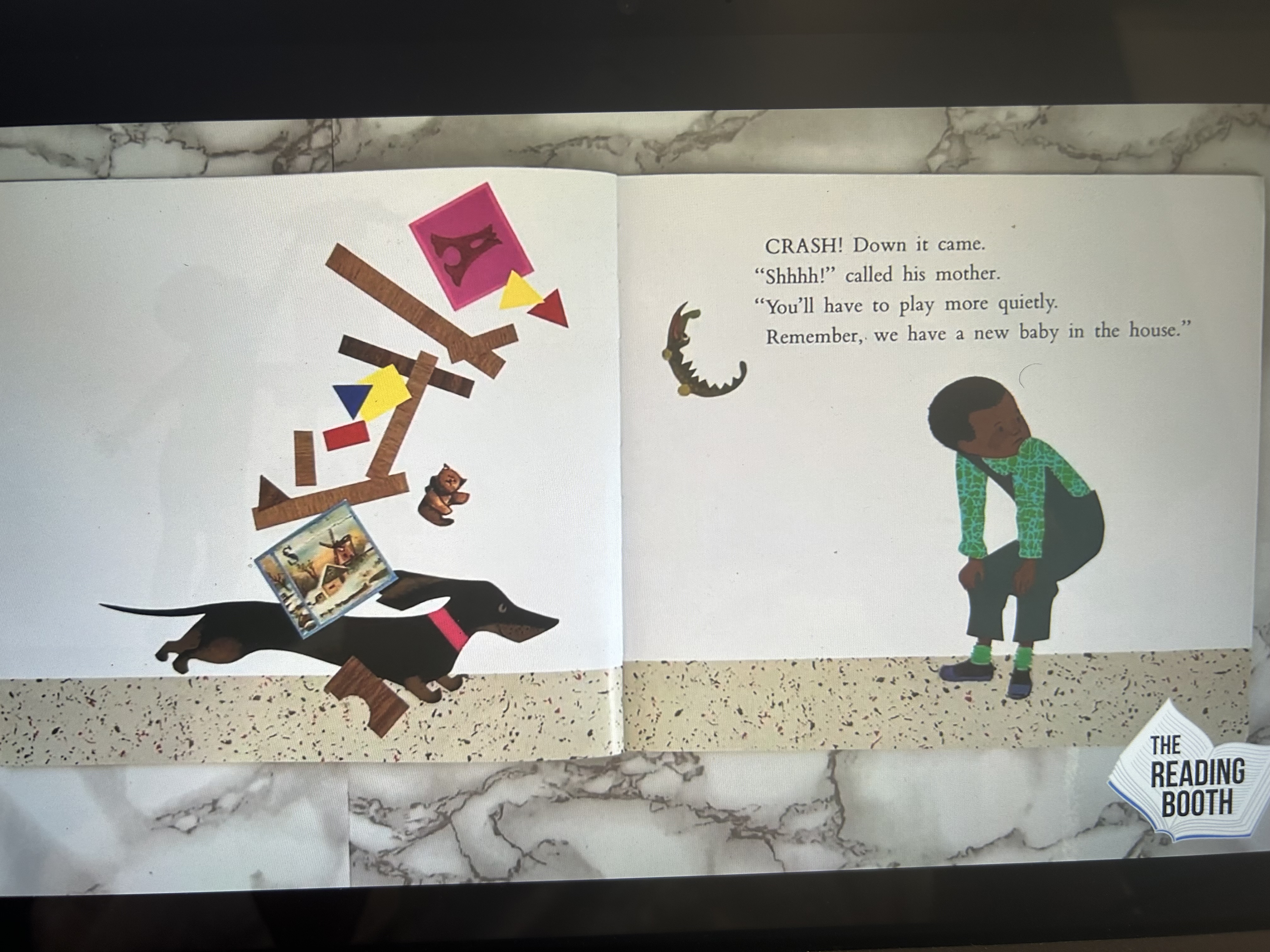 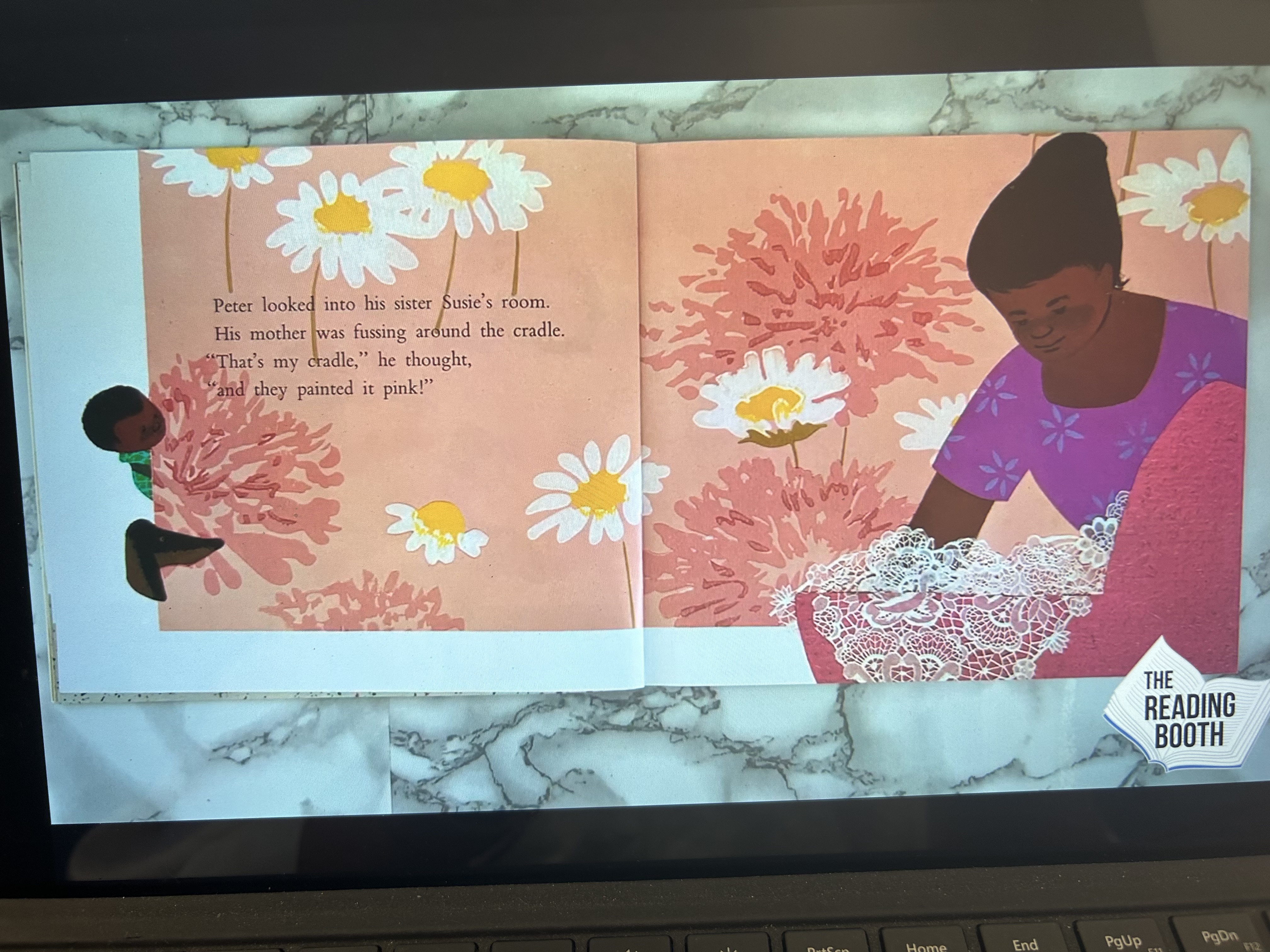 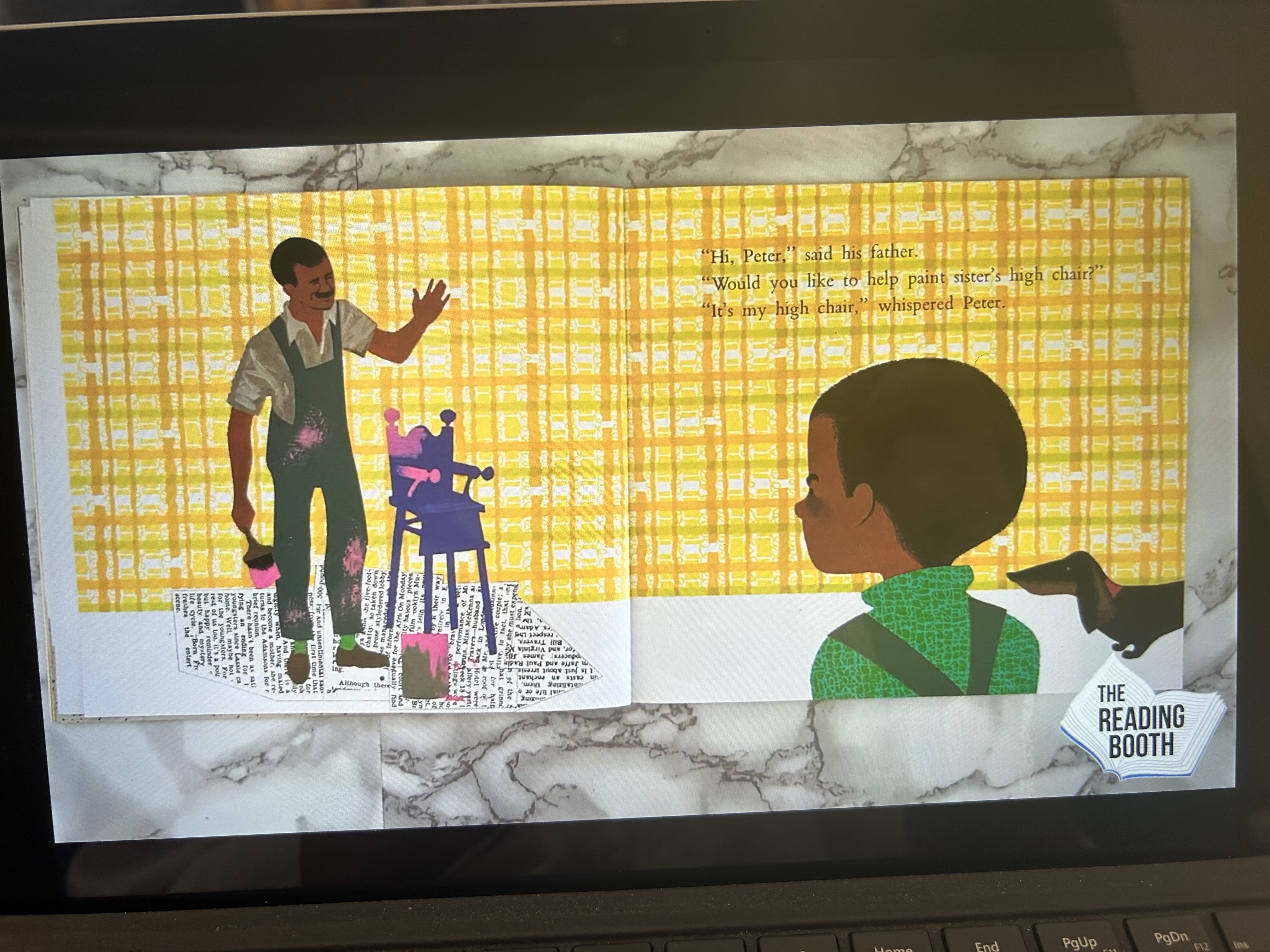 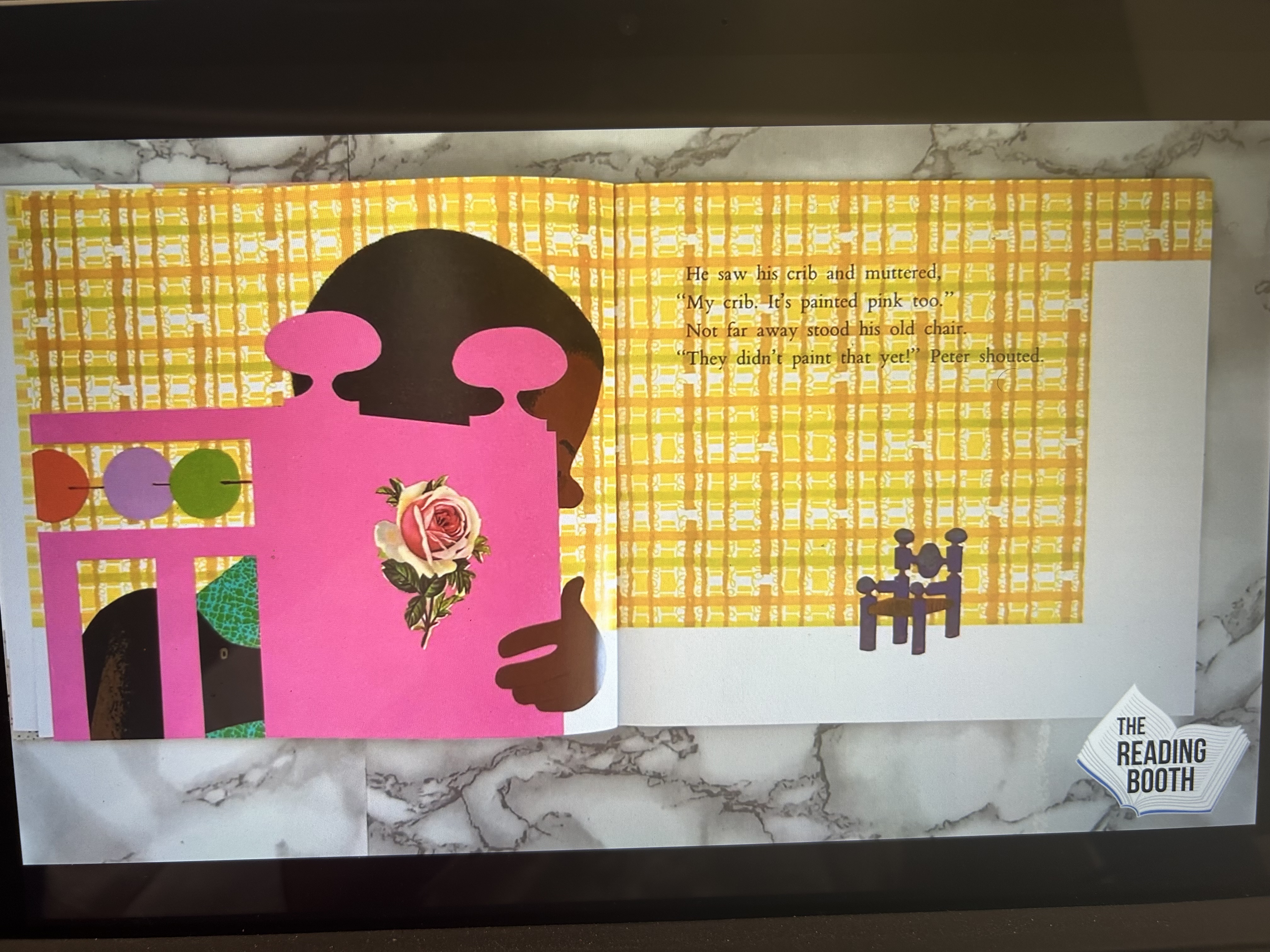 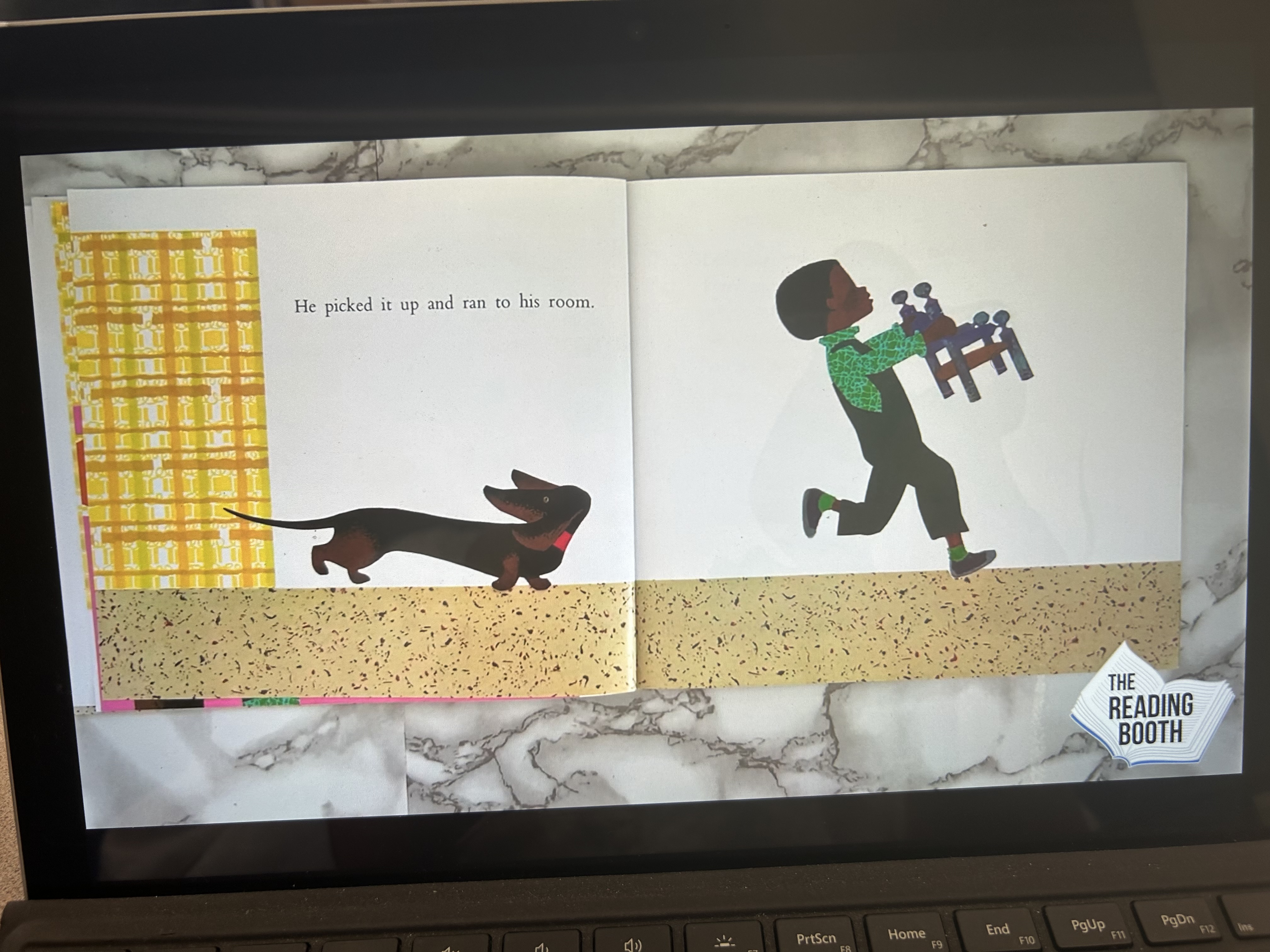 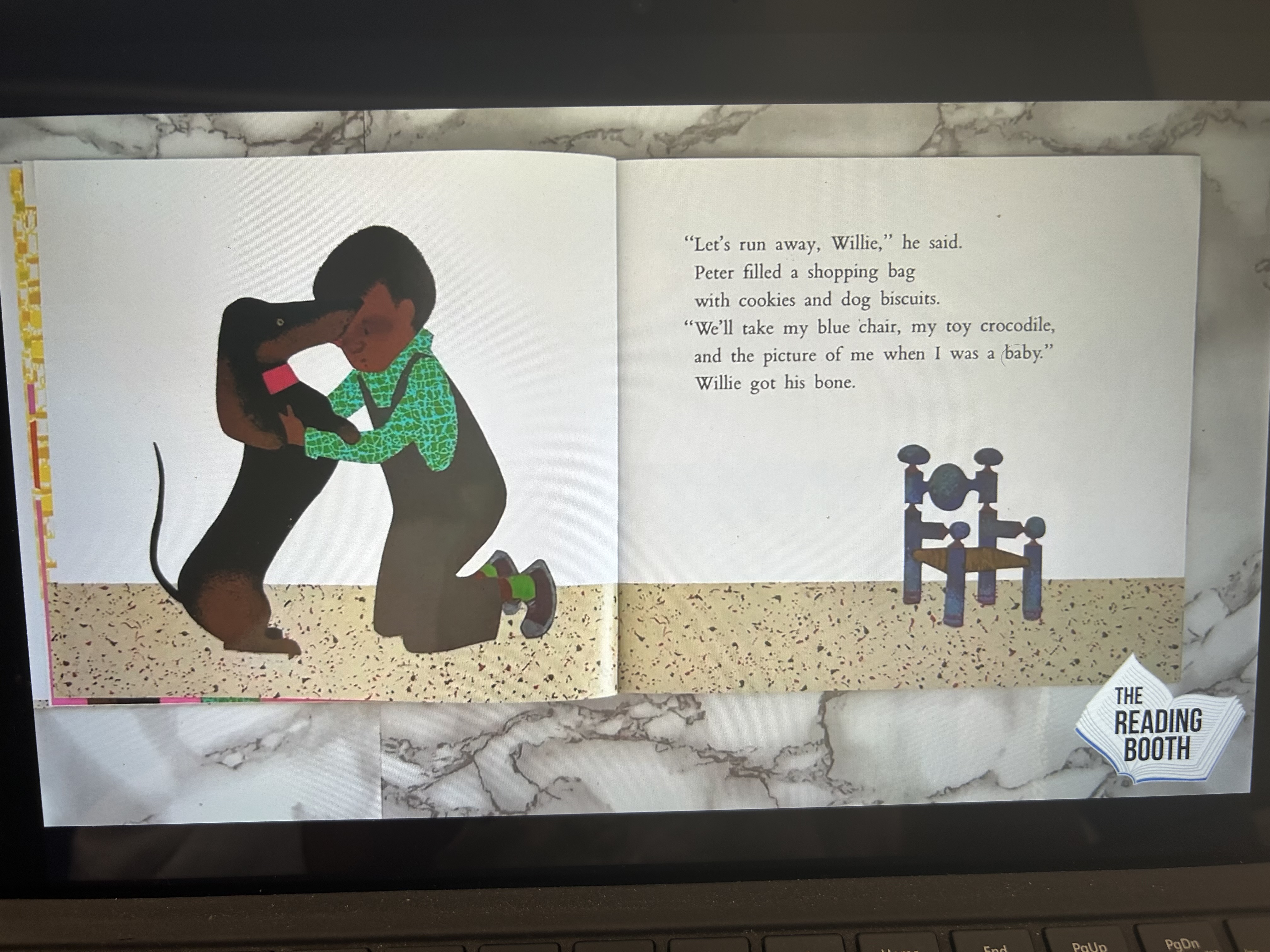 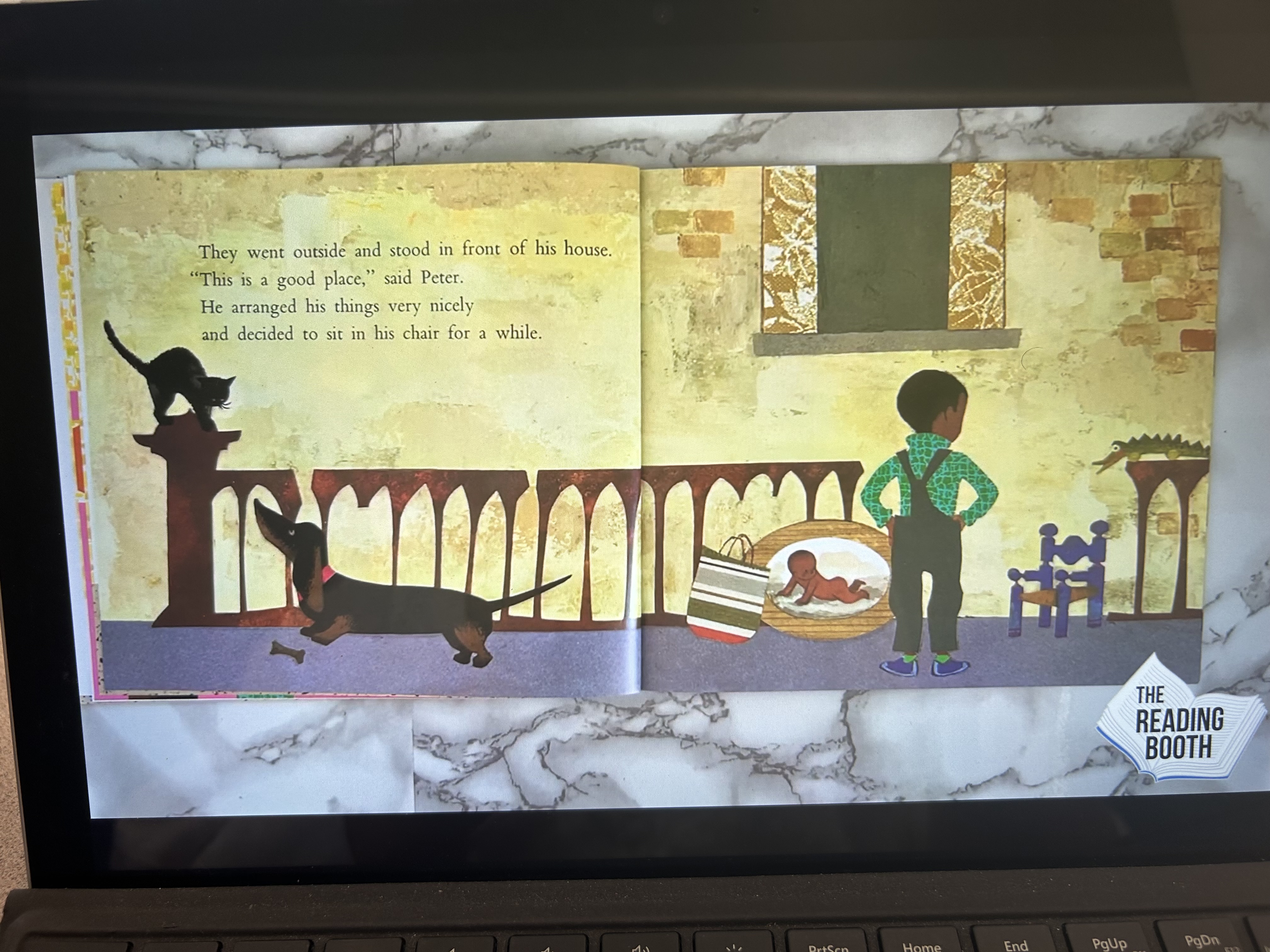 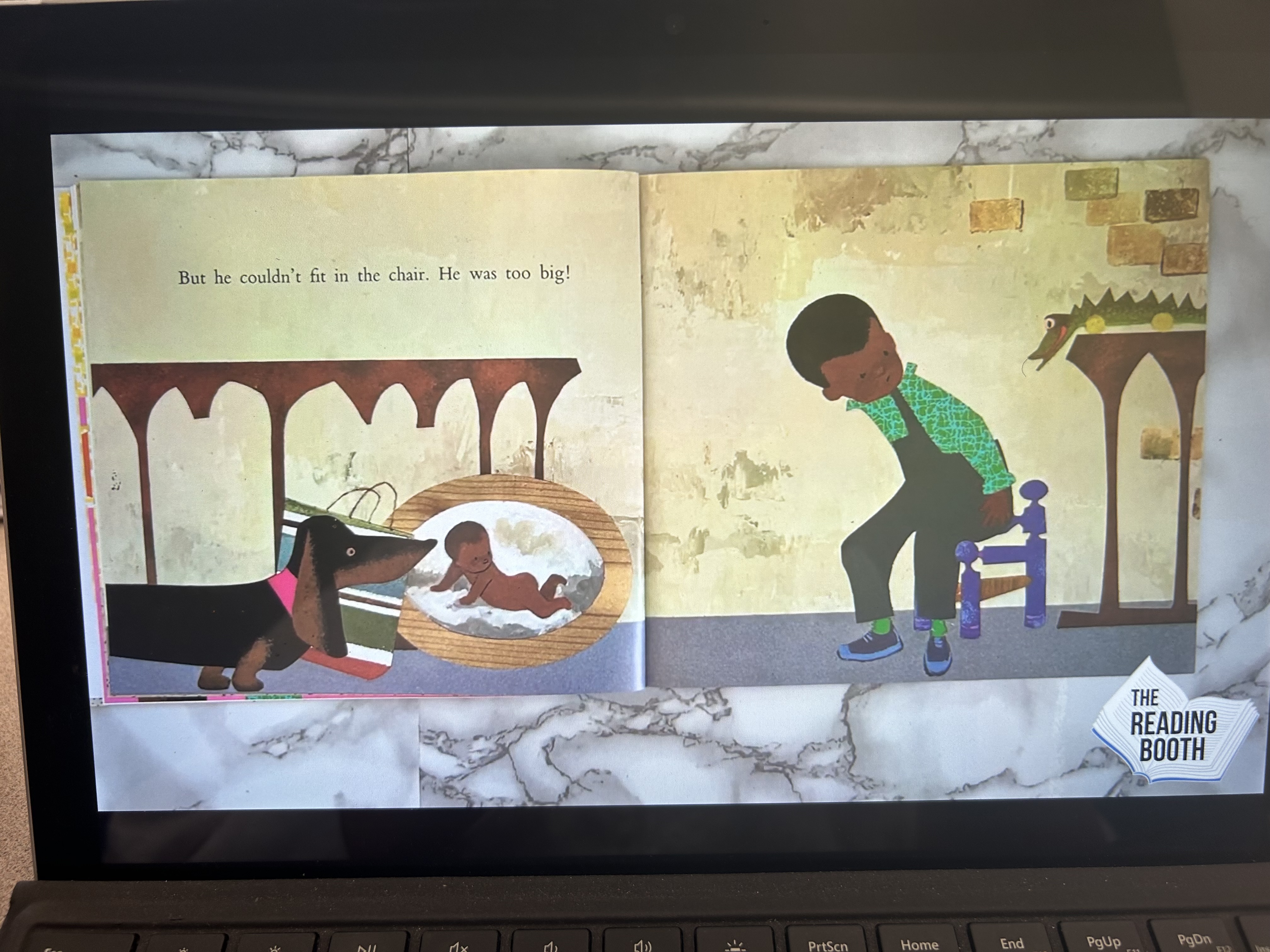 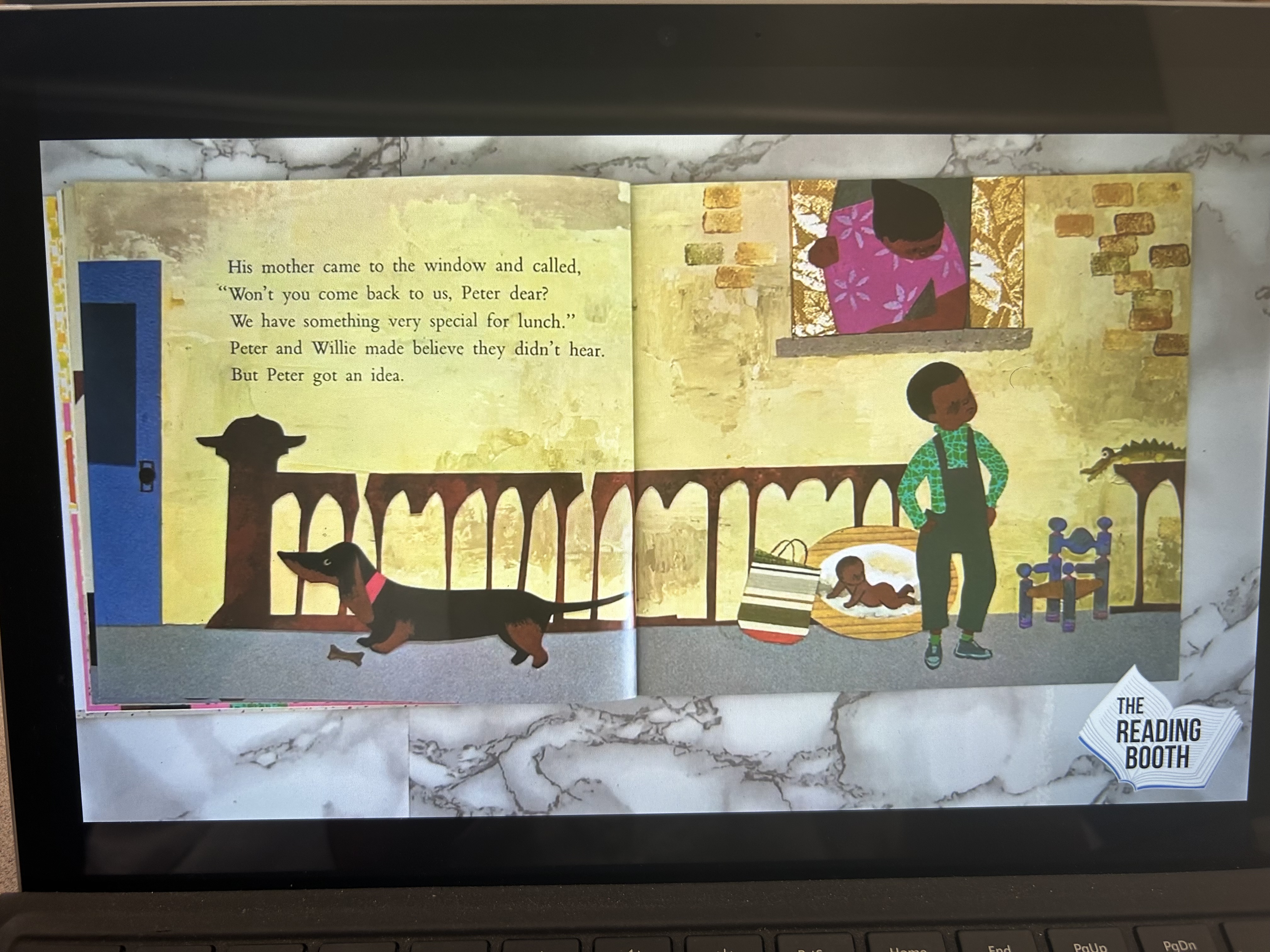 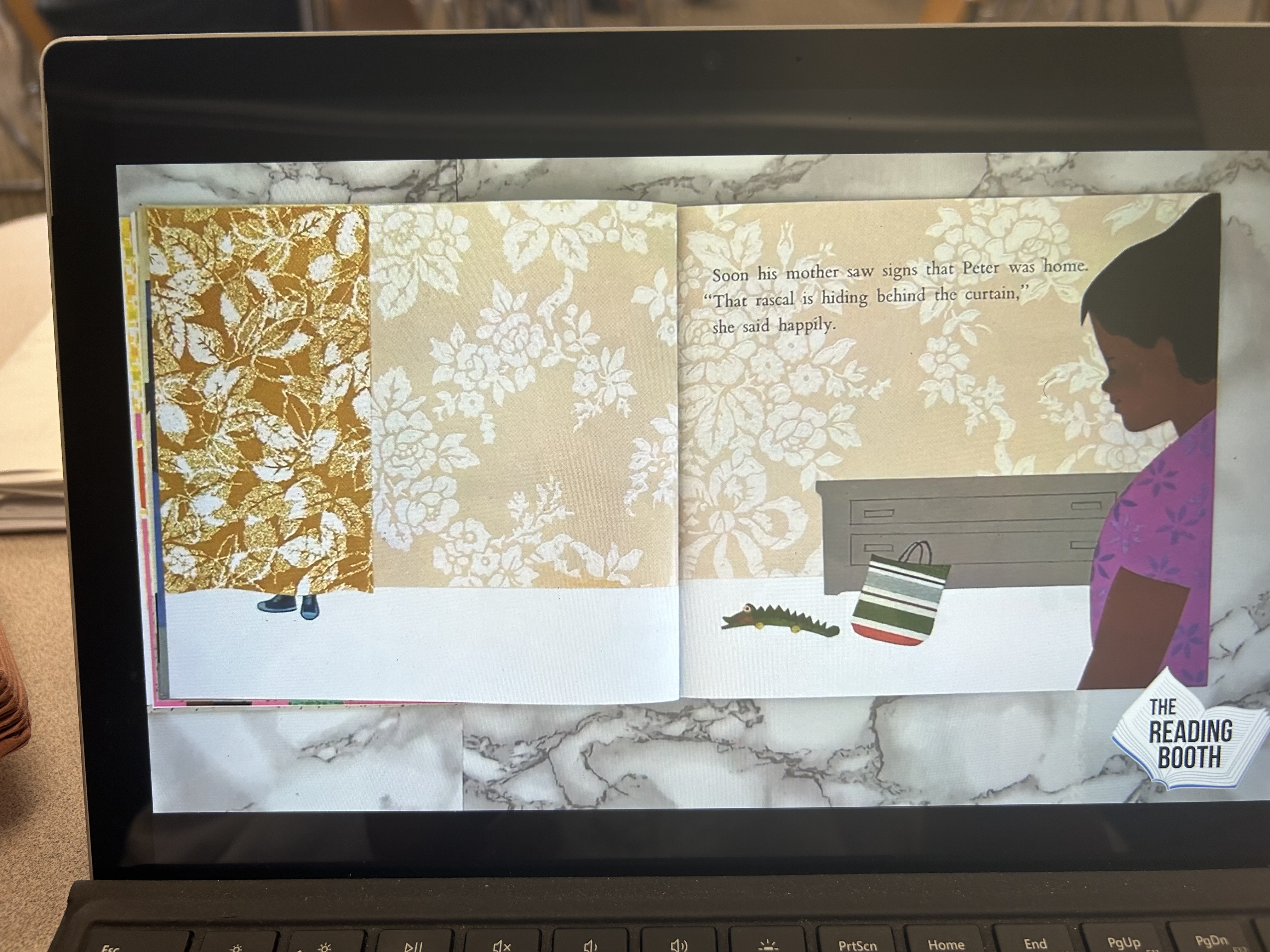 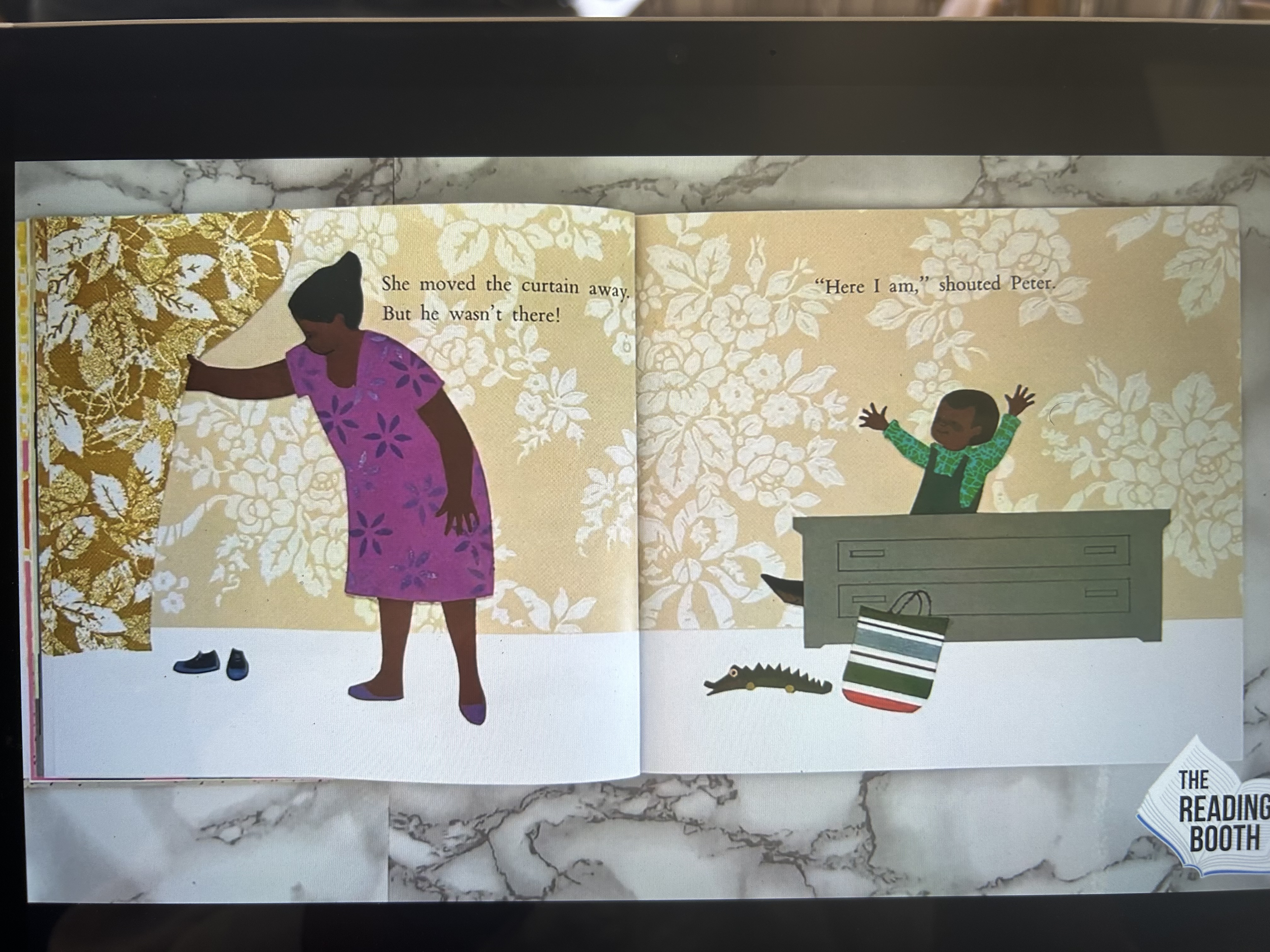 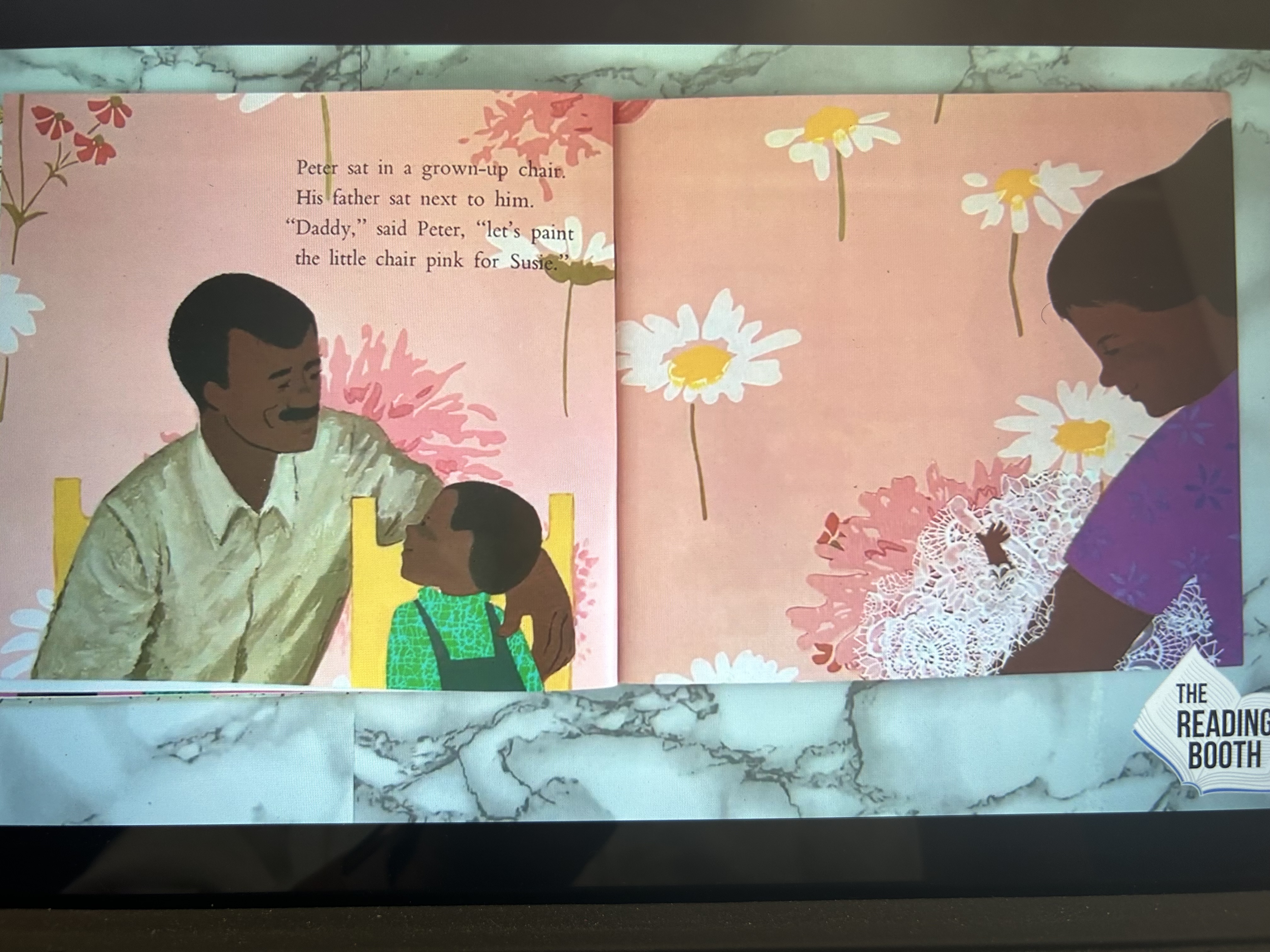 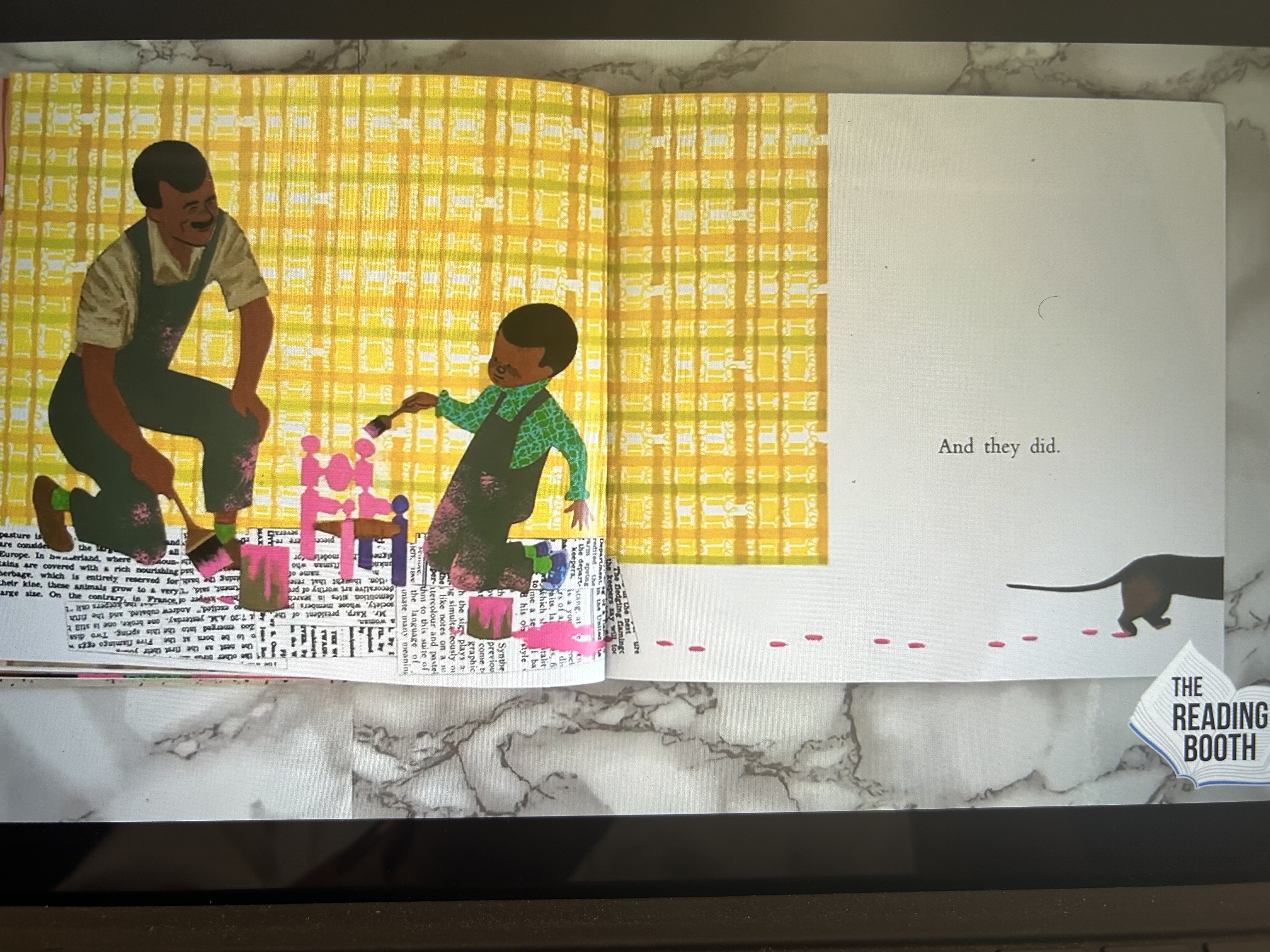